Федеральное государственное бюджетное образовательное учреждение высшего образования «Красноярский государственный медицинский университет имени профессора В.Ф. Войно-Ясенецкого» Министерства здравоохранения и социального развития Российской Федерации
Компьютерная лекция № 20
Тема: Дисбактериоз
Дисциплина «Основы микробиологии и иммунологии»Специальность: «Сестринское дело»
Выполнил преподаватель дисциплины
 «Основы микробиологии и иммунологии» 
Донгузова Елена Евгеньевна
Красноярск 2017 г.
План:
Понятие о дисбактериозе
Стадии и формы дисбактериоза
Лечение дисбактериоза
Профилактика дисбактериоза
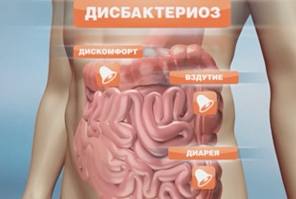 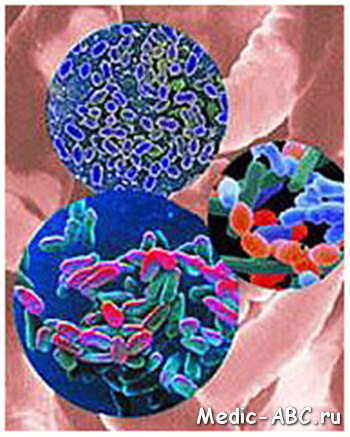 Дисбактериоз - это очень распространенное явление: встречается в:
 90 % случаев среди взрослых, 
95 % - среди детей .
В желудке и двенадцатиперстной кишке обычно отсутствует микрофлора, 
либо имеется скудная, 
главным образом, грамположительная.
В норме в кишечнике сосуществуют в оптимальном соотношении:
 кишечная палочка, 
гнилостные бактерии, 
анаэробные лактобациллы
аэробные лактобациллы, 
энтерококки, 
дрожжеподобные грибки. 
Это состояние иногда называют эубиоз.
Дисбактериоз кишечника - это состояние, продолжающееся более или менее продолжительное время, которое может исчезнуть при соответствующей коррекции или трансформироваться в более тяжелую форму. 

В остальных случаях дисбактериоз изначально протекает с разнообразной симптоматикой и без соответствующего лечения может принимать затяжное прогрессирующее течение.
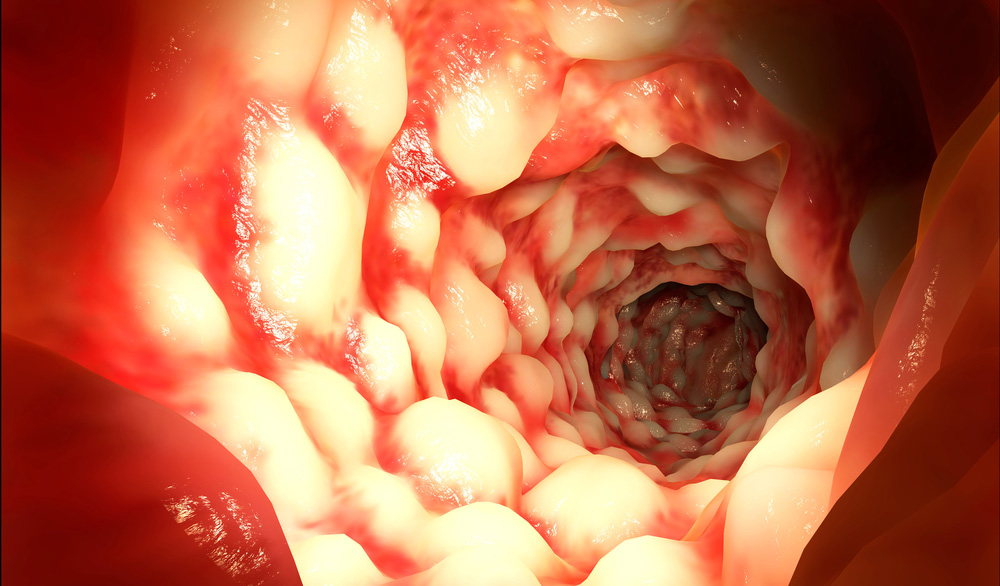 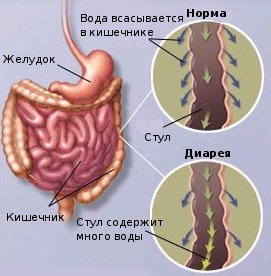 В понятие дисбактериоза кишечника входит: 
избыточное микробное обсеменение тонкой кишки 
изменение микробного состава толстой кишки.
Нарушение микробиоценоза происходит у большинства больных с патологией кишечника и других органов пищеварения. 
Крайней степенью дисбактериоза кишечника является: 
появление бактерий желудочно-кишечного тракта в крови (бактериемия) или даже развитие сепсиса.
Состав микрофлоры кишечника нарушается при:
болезнях кишечника и других органов пищеварения, 
лечении антибиотиками и иммунодепрессантами, 
воздействиях вредных факторов внешней среды. 

Клинические проявления дисбактериоза зависят от локализации дисбиотических изменений.
Стадии дисбактериоза:
I - характеризуется умеренным уменьшением численности облигатных бактерий в полости кишечника. 

Патогенная микрофлора, развита незначительно, а признаки расстройства функции кишечника (симптомы болезни) отсутствуют.
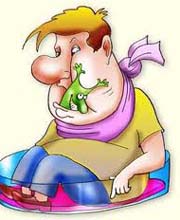 II - характеризуется критическим снижением численности:
Бифидобактерий,  
лактобацилл кишечника (облигатная флора). 
При этом отмечается стремительное развитие патогенных бактерий. 
На этой стадии дисбактериоза появляются первые признаки нарушения работы кишечника:
понос (зеленоватого цвета), 
боли в животе, 
метеоризм.
III - характеризуется воспалительным поражением стенок кишечника под влиянием патогенов. 

На этом этапе дисбактериоза понос приобретает стойкий хронический характер, а в каловых массах определяются частички непереваренной пищи. 
У детей может появиться отставание в развитии.
IV - представляет собой стадию, предшествующую острой кишечной инфекции. 

На этом этапе дисбактериоза облигатная флора кишечника присутствует в очень малых количествах. 
Основное количество микробов приходится на:
условно-патогенных 
патогенных бактерий 
грибов. 
На этой стадии дисбактериоза возникает:
общее истощение организма, 
анемия, 
авитаминоз.
Дисбактериоз тонкой кишки 
При дисбактериозе тонкой кишки численность одних микробов в слизистой оболочке тонкой кишки увеличена, а других уменьшена. Отмечается увеличение:
стрептококков, 
энтерококков, 
кандид, 
появление бактерий рода Acinetobacter 
вирусов герпеса.
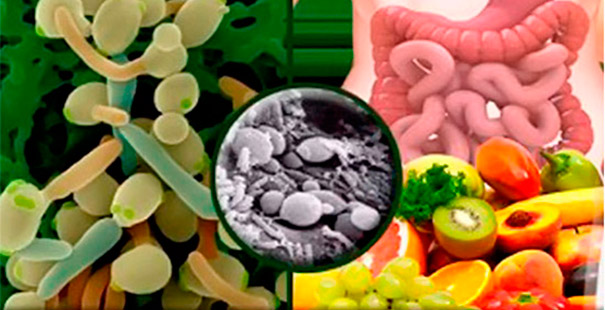 Уменьшается количество:
анаэробов, 
актиномицетов, 
клебсиелл 
других микроорганизмов, являющихся естественными обитателями кишечника.
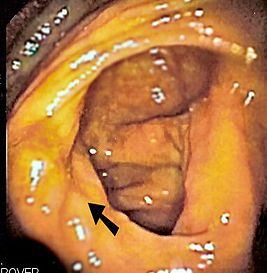 Причины дисбактериоза: 
а) избыточное поступление микроорганизмов в тонкую кишку при ахилии и нарушении функции илеоцекального клапана;
Желудочная ахилия — патологическое состояние, при котором в желудочном соке отсутствуют соляная кислота и ферменты.
Илеоцекальный клапан (лат. valva ileocaecalis; синонимы Баугиниева заслонка) — структура, разделяющая тонкую и толстую кишки.
Панкреатическая ахилия — патологическое состояние, при котором в дуоденальном содержимом отсутствуют ферменты панкреатического сока.
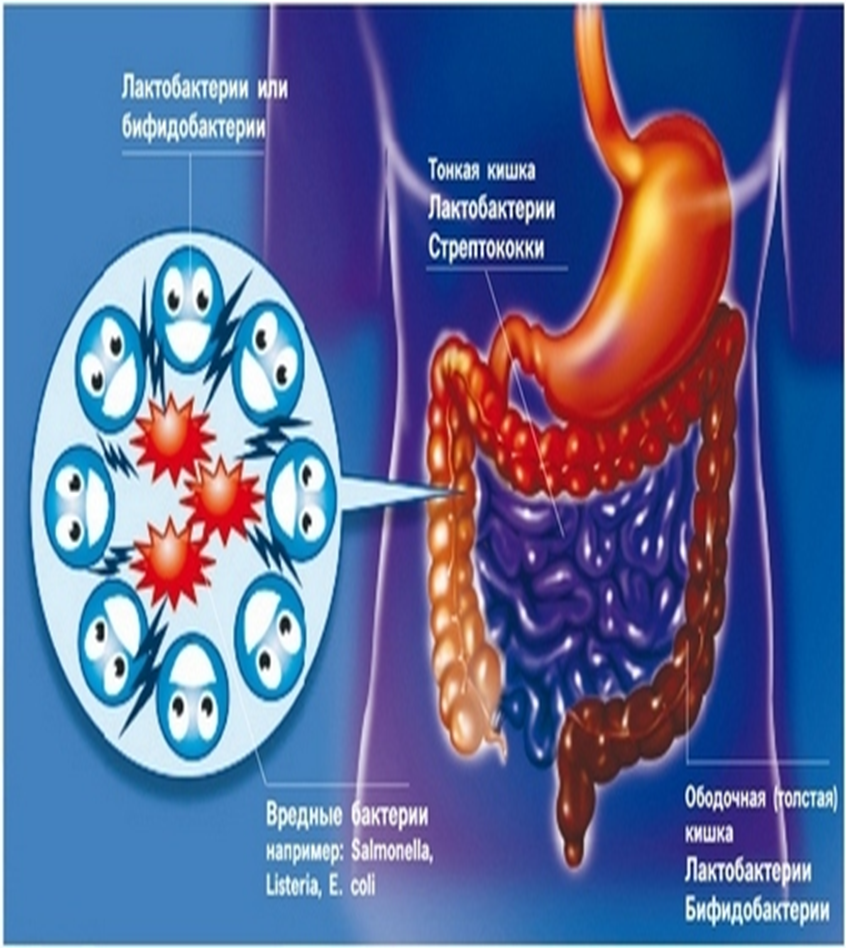 б) благоприятные условия для развития патологических микроорганизмов в случаях:
нарушения кишечного пищеварения 
всасывания, 
развития иммунодефицита 
нарушений проходимости кишечника.
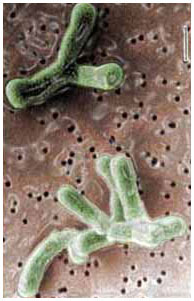 Повышенная пролиферация микробов в тонкой кишке приводит к:
преждевременной деконъюгации желчных кислот и потере их с калом. 

Первичные желчные кислоты под действием бактерий кишечника подвергаются процессу деконъюгации - отщеплению остатков глицина и таурина.
Избыток желчных кислот:
усиливает моторику толстой кишки 
вызывает диарею и стеаторею.
Дефицит желчных кислот:
приводит к нарушению всасывания жирорастворимых витаминов 
развитию желчнокаменной болезни. 

Бактериальные токсины и метаболиты, например фенолы и биогенные амины, могут связывать витамин В12.
Некоторые микроорганизмы обладают цитотоксическим действием и повреждают эпителий тонкой кишки. 
Это ведет к уменьшению высоты ворсинок и углублению крипт. 
При электронной микроскопии выявляется:
дегенерация микроворсинок
митохондрий 
эндоплазматической сети.
Дисбактериоз толстой кишки
Состав микрофлоры толстой кишки может меняться под влиянием:
различных факторов 
неблагоприятных воздействий, 
ослабляющих защитные механизмы организма:
экстремальные климатогеографические условия, 
загрязнение биосферы промышленными отходами и различными химическими веществами, 
инфекционные заболевания, 
болезни органов пищеварения, 
неполноценное питание, 
ионизирующая радиация.
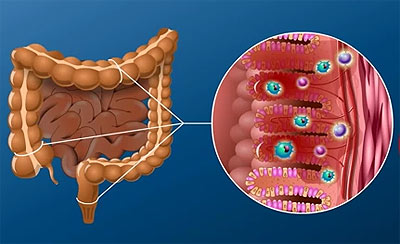 В развитии дисбактериоза толстой кишки большую роль играют ятрогенные факторы:
применение антибиотиков 
сульфаниламидов, 
иммунодепрессантов, 
стероидных гормонов, 
рентгенотерапия, 
хирургические вмешательства.
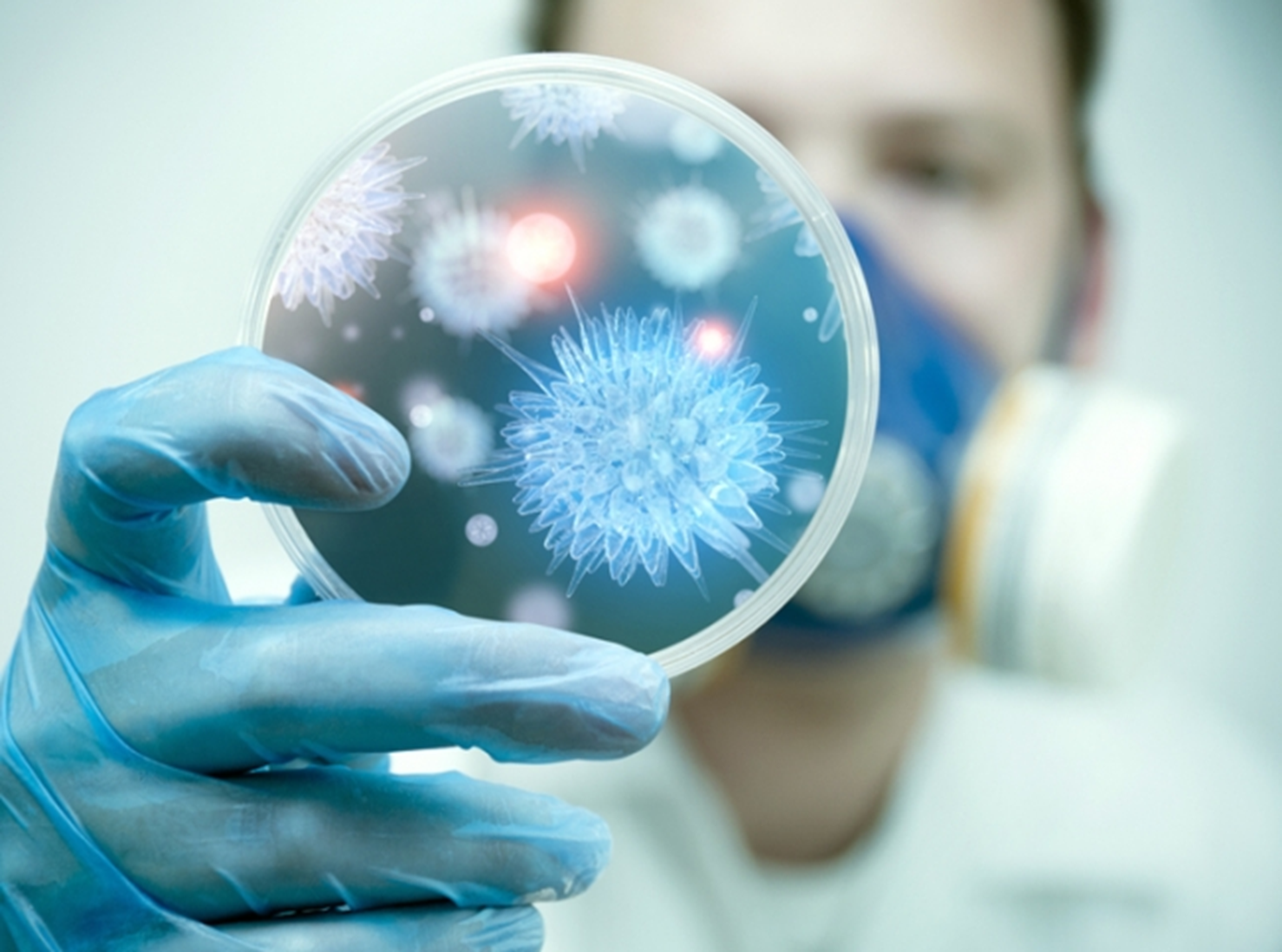 Антибактериальные препараты значительно подавляют не только патогенную микробную флору, но и рост нормальной микрофлоры в толстой кишке.
 
В результате размножаются микробы, попавшие извне, или эндогенные виды, устойчивые к лекарственным препаратам:
стафилококки, 
протей, 
дрожжевые грибы, 
энтерококки, 
синегнойная палочка.
Лечение дисбактериоза
Лечение дисбактериоза должно быть комплексным (схема) и включать в себя следующие мероприятия: 
устранение избыточного бактериального обсеменения тонкой кишки; 
восстановление нормальной микробной флоры толстой кишки; 
улучшение кишечного пищеварения и всасывания; 
восстановление нарушенной моторики кишечника; 
стимулирование реактивности организма.
Антибактериальные препараты
Антибактериальные препараты необходимы, в первую очередь, для подавления избыточного роста микробной флоры в тонкой кишке. 
тетрациклины, 
пенициллины, 
цефалоспорины, 
Хинолоны: таривид, нитроксолин, 
метронидазол.
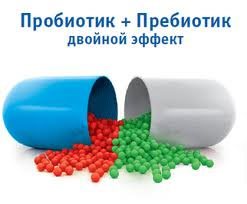 Антибиотики широкого спектра действия в значительной степени нарушают эубиоз в толстой кишке. 

Поэтому они должны применяться только при заболеваниях, сопровождающихся нарушениями всасывания и моторики кишечника, при которых, как правило, отмечается выраженный рост микробной флоры в просвете тонкой кишки. 

Антибиотики назначают внутрь в обычных дозах в течение 7–10 дней.
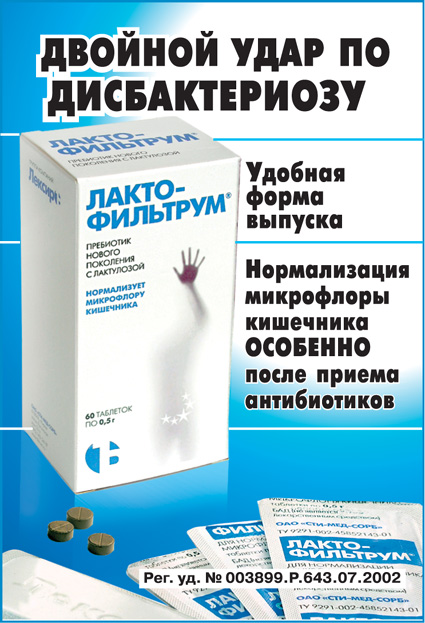 При заболеваниях, сопровождающихся дисбактериозом толстой кишки, лечение проводят препаратами, которые оказывают минимальное влияние на симбионтную микробную флору и подавляют рост протея, стафилококков, дрожжевых грибов и других агрессивных штаммов микробов. 

К ним относятся антисептики: 
интетрикс, 
эрсефурил, 
нитроксолин, 
фуразолидон.
При тяжелых формах стафилококкового дисбактериоза применяют антибиотики: 
таривид, 
палин, 
метронидазол (трихопол), 
бисептол-480, невиграмон. 

Антибактериальные препараты назначают в течение 10–14 дней. 
В случае появления в кале или кишечном соке грибов показано применение
нистатина 
леворина.
При обезвоживании применяют адекватную инфузионную терапию для коррекции водно-электролитного баланса.
Бактериальные препараты
Живые культуры нормальной микробной флоры выживают в кишечнике человека от 1 до 10% от общей дозы и способны выполнять физиологическую функцию нормальной микробной флоры. 
Бактериальные препараты можно назначать без предварительной антибактериальной терапии или после нее. 
бифидумбактерин, 
бификол, 
лактобактерин, 
бактисубтил, 
линекс, 
энтерол. 
Курс лечения длится 1-2 месяца.
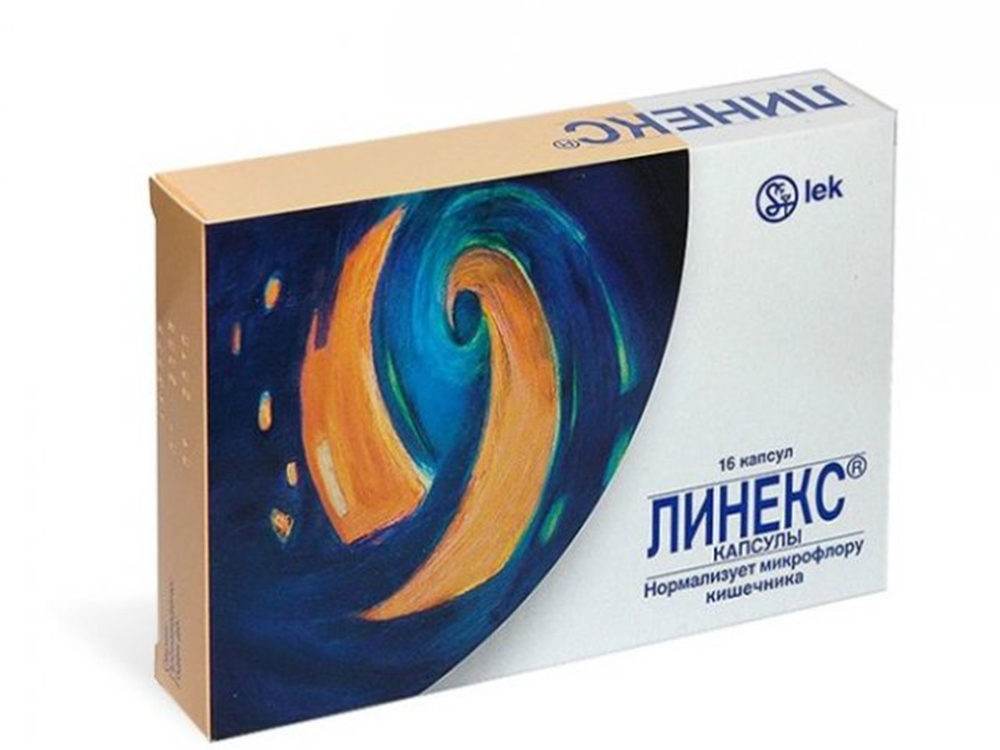 Возможен еще один способ устранения дисбактериоза - воздействие на патогенную микробную флору продуктами метаболизма нормальных микроорганизмов.
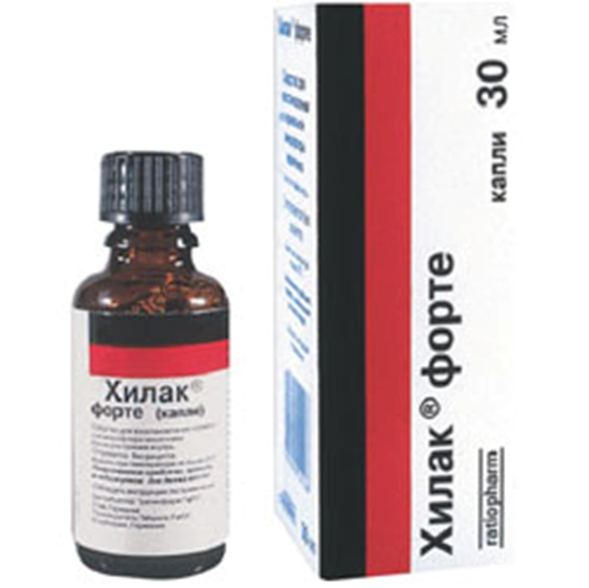 Хилок форте представляет собой стерильный концентрат продуктов обмена веществ нормальной микрофлоры кишечника: 
молочной кислоты, 
лактозы, 
аминокислот 
жирных кислот. 
Эти вещества способствуют:
восстановлению в кишечнике биологической среды, необходимой для существования нормальной микрофлоры, 
подавляют рост патогенных бактерий.
Регуляторы пищеварения и моторики кишечника
У больных с нарушением полостного пищеварения применяют:
креон, 
панцитрат 
панкреатические ферменты. 
С целью улучшения функции всасывания назначают:
эссенциале, 
легалон 
карсил, 
т. к. они стабилизируют мембраны кишечного эпителия.
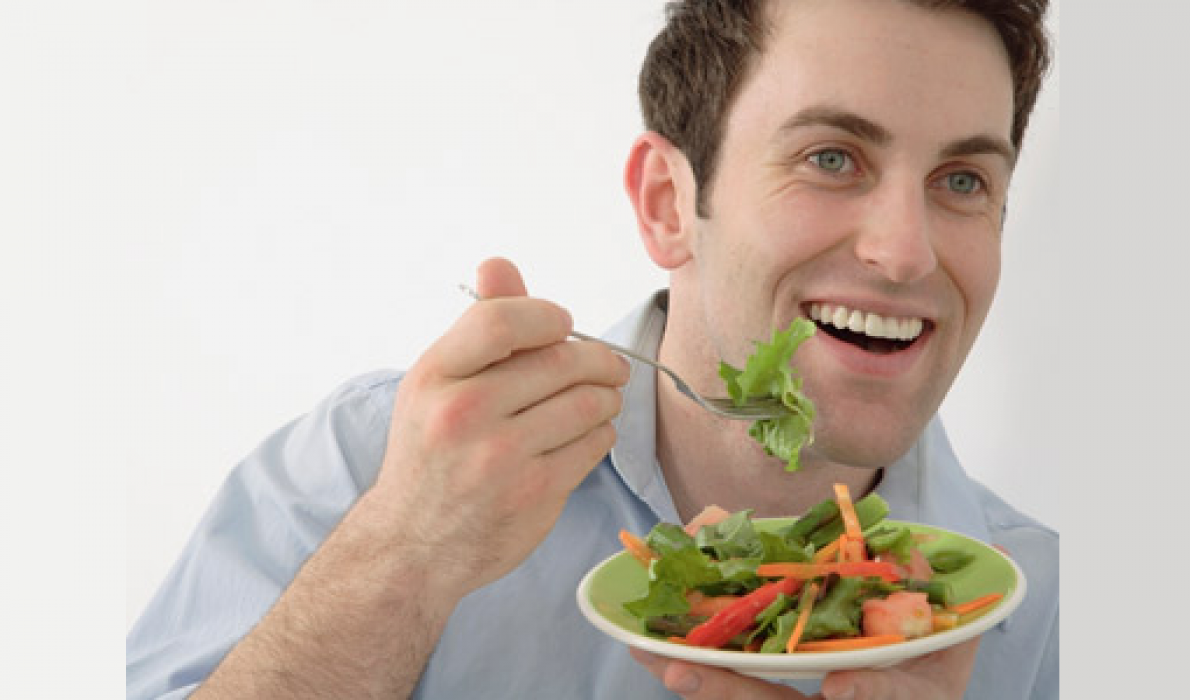 Пропульсивную функцию кишечника улучшают:
имодиум (лоперамид) 
тримебутин (дебридат).
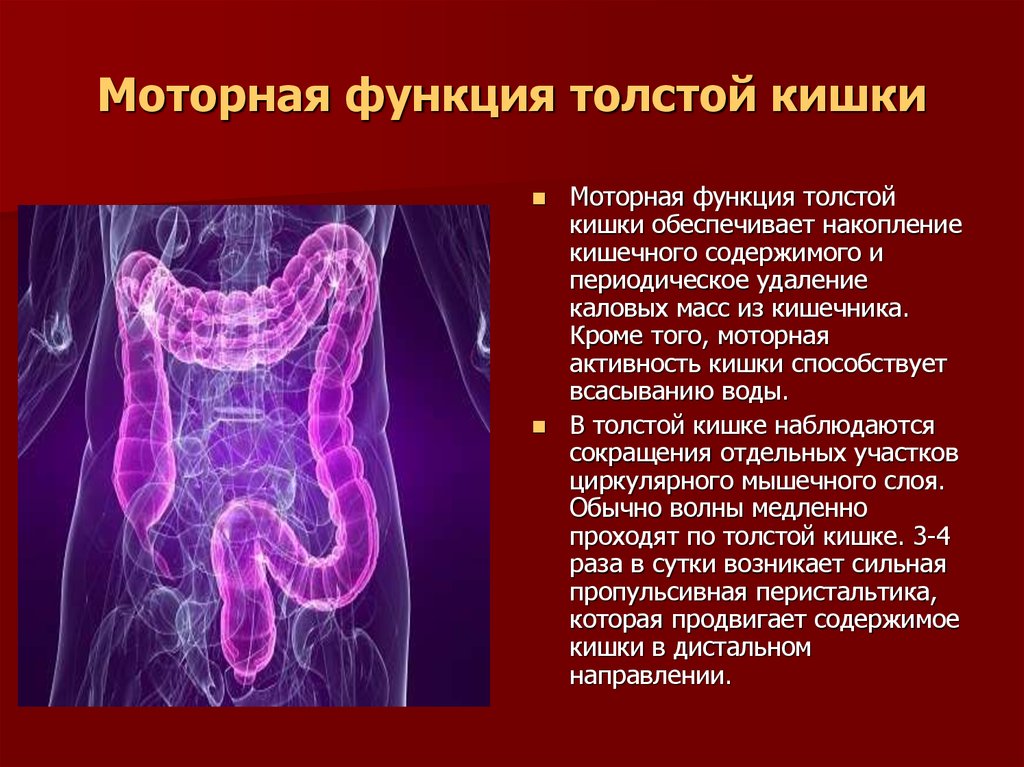 Стимуляторы реактивности организма
тактивин, 
тималин, 
тимоген, 
иммунал, 
иммунофан 
иммуностимулирующие средства. 
Курс лечения должен составлять в среднем 4 недели. 
Одновременно назначаются витамины.
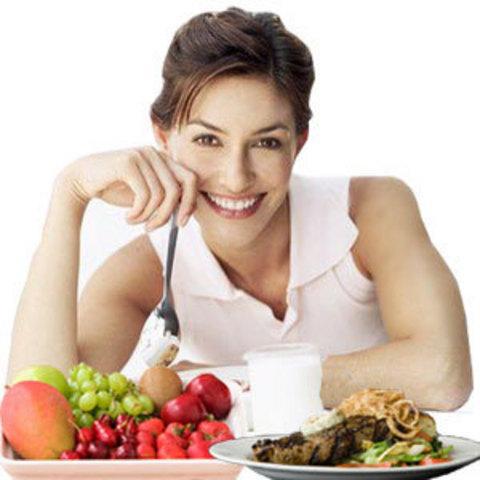 Профилактика дисбактериоза
Первичная профилактика дисбактериоза:
улучшение экологии, 
рациональное питание, 
улучшение благосостояния и факторов внешней и внутренней среды.
Вторичная профилактика предполагает:
рациональное применение антибиотиков и других медикаментов, нарушающих эубиоз, 
своевременное и оптимальное лечение болезней органов пищеварения, сопровождающихся нарушением микробиоценоза.
Контрольные вопросы:
Дайте определение понятию «дисбактериоз».
Объясните принципы лечения и профилактики дисбактериоза.
Рекомендуемая литература
Основная литература
 Черкес Ф.К., Богоявленская Л.Б., Бельская Н.А. Микробиология. М. Альянс 2014 – 510 с.
Донецкая, Э. Г.-А. Клиническая микробиология : рук. для специалистов клин. лаб. диагностики / Э. Г.-А. Донецкая. - М. : ГЭОТАР-Медиа, 2011. - 480 с.
 Дополнительная литература
Медицинская микробиология, вирусология и иммунология : учебник  в 2–х  т. / ред. В. В. Зверев, М. Н. Бойченко. - М. : ГЭОТАР-Медиа, 2011. 
Гиллеспи, С. Х. Наглядные инфекционные болезни и микробиология / С. Х. Гиллеспи, К. Б. Бамфорд ; ред.-пер. С. Г. Пак, А. А. Еровиченков. - М. : ГЭОТАР-Медиа, 2009. - 136 с. 
 
Зубарева, Е. В. Микробиология : курс лекций / Е. В. Зубарева ; Красноярский педагогический университет. - Красноярск : ЛИТЕРА -принт, 2012. - 168 с. 
Микробиология, вирусология и иммунология : учебник / ред. В. Н. Царев. - М. : Практическая медицина, 2009. - 544 с.